Figure 4. Example of detailed database statistics for numerical traits (oocyte diameter, left) and categorical traits ...
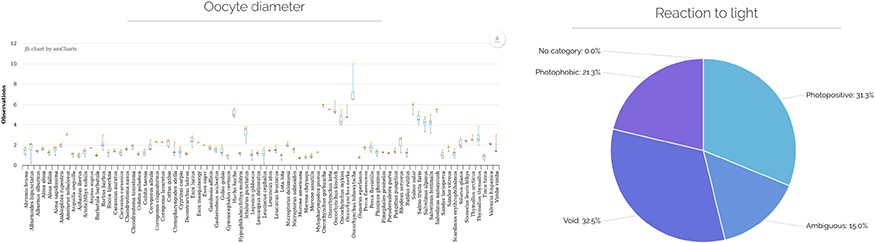 Database (Oxford), Volume 2020, , 2020, baaa095, https://doi.org/10.1093/database/baaa095
The content of this slide may be subject to copyright: please see the slide notes for details.
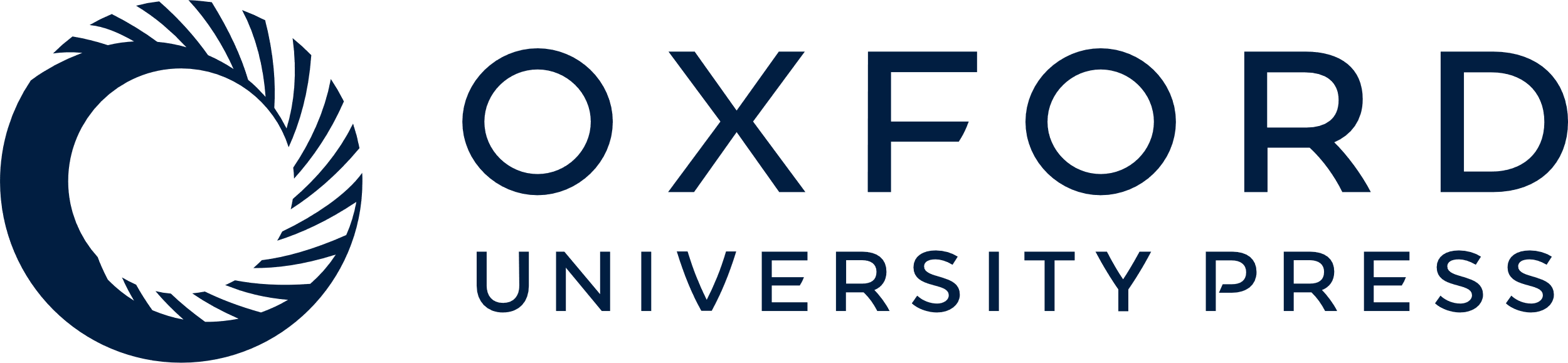 [Speaker Notes: Figure 4. Example of detailed database statistics for numerical traits (oocyte diameter, left) and categorical traits (reaction to light, right). The graphs are interactive online, discrete values are shown upon mouse hovering on the displayed data. Void categories indicate there is no primary data, No category indicates that no category was detected, ambiguous values indicate that multiple categories were found for one species, with no category being more representative of the secondary than any other.


Unless provided in the caption above, the following copyright applies to the content of this slide: © The Author(s) 2020. Published by Oxford University Press.This is an Open Access article distributed under the terms of the Creative Commons Attribution License (http://creativecommons.org/licenses/by/4.0/), which permits unrestricted reuse, distribution, and reproduction in any medium, provided the original work is properly cited.]